Background for VA Academic Affiliates on Real Property Partnerships and the PACT Act
December 2022
Working Draft – Pre-Decisional Deliberative Document for Internal VA Use Only
Agenda
Purpose
Background on PACT Act
PACT Act Section 704 – Overview 
Qualifying Project Types 
Prerequisites for all VA Leases
How it Works
Affiliate Information  
Q&A / Frequently Asked Questions

Appendices
Appendix A:  Definitions
Appendix B:  How it Works – Detailed Sample Scenarios
Appendix C:  Links to Additional Resources
Purpose
A   Purpose:   
Provide information and resources for real property partnerships resulting from the PACT Act, enacted August 10, 2022

B   Goals:  
Provide information for VA stakeholders in the Academic Affiliate Community*

Describe process requirements for PACT-Act specific lease authorities including:
Leasing (general)
Sole Source Leasing to Academic Affiliates under PACT Act Section 704
*Section 704 of the PACT Act defines the term ‘academic affiliate’ as an institution or organization described in 38 USC § 7302(d), which states:  
“…(d) The Secretary shall carry out subsection (a) in cooperation with the following institutions and organizations:  (1) Schools of medicine, osteopathy, dentistry, nursing, pharmacy, optometry, podiatry, public health, or allied health professions.  (2) Other institutions of higher learning.  (3) Medical centers.  (4) Academic health centers.  (5) Hospitals.  (6) Such other public or nonprofit agencies, institutions, or organizations as the Secretary considers appropriate.”
[Speaker Notes: Our goal today is to give you an update on enhancements to VA real property program resulting from the PACT act

And alert you to opportunities for the Academic Affiliate Community to engage with VA through leases of space 

More information on becoming an Affiliate is available through the VHA Office of Academic Affiliations.  The PACT Act identifies qualified entities to include:

Schools of medicine, osteopathy, dentistry, nursing, pharmacy, optometry, podiatry, public health, or allied health professions  
Other institutions of higher learning  
Medical centers
Academic health centers  
Hospitals
Such other public or nonprofit agencies, institutions, or organizations as the Secretary considers appropriate]
Background: Honoring our PACT Act of 2022
The Honoring our Promise to Address Comprehensive Toxics (PACT) Act of 20221 significantly broadens access to health care and benefits through expanded presumption of service-connected conditions and provides additional research and resources related to Veterans exposed to toxic substances during military service
Sections 702-707 of the Act also provide resourcing to enable leases to accomplish the VA mission, these resources include:
Authorization of pending leases and streamlined leasing approvals
Enhanced authority to enter into space lease agreements with academic affiliates
Funding for leases and Enhanced-Use Leases
1Public Law No: 117-168
[Speaker Notes: On August 10, 2022, President Biden signed the bipartisan Sergeant First Class Heath Robinson Honoring our Promise to Address Comprehensive Toxics (PACT) Act

The PACT Act is the most significant expansion of benefits and services for toxic exposed veterans in more than 30 years

This bill also delivers critical resources to VA to ensure it can deliver timely access to services and benefits for all veterans eligible – including those already enrolled

The PACT Act invests in VA health care facilities by authorizing 31 major medical health clinics and research facilities in 19 states and enhancing VA real property authorities]
PACT Act Provisions with Real Property Implications
*Please see Appendix A for definition of academic affiliate and covered entities for purposes of PACT Act
[Speaker Notes: Sec. 702 - Expands VA capacity to deliver health care 
Authorizes leases for 31 major clinics and research facilities in 19 states 
First leases that Congress has authorized since the Mission Act in August 2017

Sec 703 - Streamlines outdated, time-consuming lease approvals – where:  
Prior to PACT, a lease above $1m in annual rent required specific authorization in law 
Beginning in FY 2023, anything under $3.613 million threshold can advance with no Congressional approvals (note that these leases still require internal VA approvals (SCIP) and GSA delegation)
Leases above $3.613 million will require a Lease Prospectus, but not law (resolution only from Committees:  HVAC, SVAC, and House Transportation & Infrastructure and Senate Envir & Public Works)
CFM will continue to execute all leases above $1m in net average annual rent

Sec 704 - Allows VA to enter into sole source agreements directly with affiliates for clinical or research space
All leases still need VA approvals (including SCIP) and delegation approval from GSA
Still subject to thresholds where leases above $3.613 million in annual rent need a prospectus

Sec 705 – Enhances ability to lease underutilized VA assets to third parties
Expands authority beyond supportive housing to uses that directly or indirectly benefit veterans
Extends leasehold to 99 years

Sec 706 – Enables VA and DoD to enter into a joint lease for a new facility
Allows both parties to transfer funds to reimburse each other for planning and other costs
VA portion of rent must be under the $3.613 million threshold

Sec 707 - Invests $5.5 billion in major medical facility leases 
This appropriation provides a shot-in-the-arm for Medical Facilities budget
Allows the 31 leases authorized in Sec. 702 to proceed without waiting for additional funding]
Leasing-Specific PACT Act Provisions
PACT Act provides VA new or expanded tools for VA Leasing including:
Leasing
Lease of Space from Affiliates
What this means for VA Affiliates
Enhanced productive working relationships with VA partners
Accelerated VA process through access to new capital solutions for more efficient project execution
Potential for expanded research opportunities with VA
Enhanced ability of VA & affiliate to recruit with shared faculty in place 
Strengthened affiliation relationships 
Intangible benefits to both VA & affiliate in terms of academic model, shared faculty and ‘cross fertilization’ (sharing ‘notable practices’ from both partners)
[Speaker Notes: The PACT Act enhances VA’s ability to partner for facilities and infrastructure

This will expand VA’s capacity to provide access to care through the use of new tools

The enhanced leasing tools will enable more efficient acquisition of facility space to increase access to care for our veterans

General leasing enhancements include reducing the administrative burden for VA to get approval to lease space, and accelerate the leasing process

Today’s discussion will center around an additional enhancement under Section 704 of the PACT Act that will allow VA to negotiate space leases directly with Affiliates]
PACT Act Section 704 Process Overview
PACT Act Section 704 – Academic Affiliates*
Overview
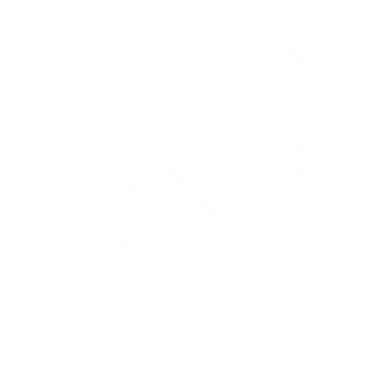 Expands 38 USC 8103 with explicit authority to allow VA to lease space from approved academic affiliates or covered entities without competition
Qualifying Project Types
Requirements
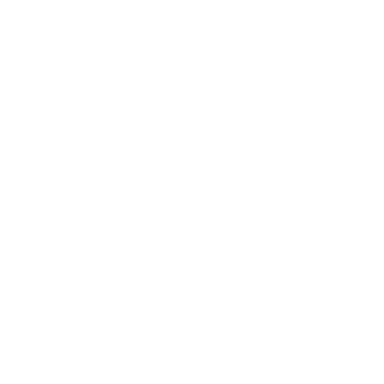 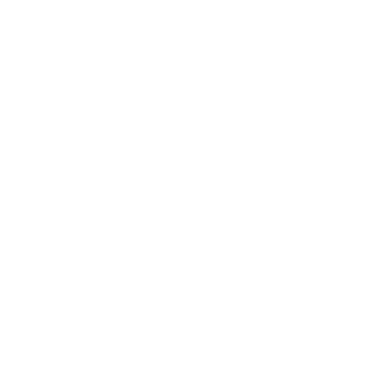 Any healthcare/other sharing executed separately through a Sharing Agreement under 38 USC 8153
VA lease subject to standard VA, Congressional, and GSA lease approvals - including SCIP and GSA delegation - prior to proceeding
Special justification for sole source must be completed
Space type:  newly construction or renovated existing affiliate-controlled space
Site:  space to be owned or controlled by affiliate, or in an existing affiliate-owned/controlled building
Lessee:  Lease may be with a “covered entity” (see Appendix A for definition of covered entity)
What this means for you
New opportunities to engage with VA for leased space

Reduced administrative burden to enable VA real property leases with affiliates
*Please see Appendix A for definition of academic affiliate for purposes of PACT Act
[Speaker Notes: The PACT Act allows VA to lease space from an affiliate under a sole source lease

Standard VA lease terms would apply including VA rent and tenant improvement as only funding sources

VA would provide all direct patient care (unless a “Sharing Agreement” were executed separately)

The Affiliate could either:
Construct a building or space in a building
or
Rehabilitate space in an existing building 

The site could be:
Land that is owned by the Affiliate
Or
Land owned by another entity that is controlled by the Affiliate]
Section 704 Sole Source Lease from Affiliate
Requirements Process
1. Need Identification, Defined Technical Project Requirements
(Implementation Planning)
2. SCIP submittal, inclusion in VA Budget
SCIP & Budget Process
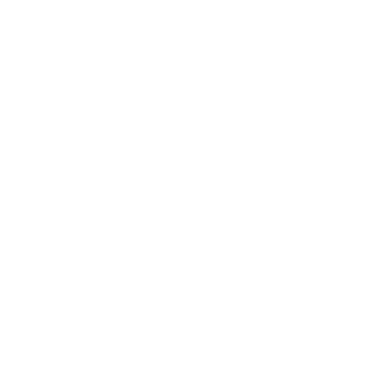 Acquisition Process
5. GSA delegation and Congressional Prospectus (if required)
3. Market research
4. Determination
6. Lease
Sole Source from Affiliate
Gauge opportunities to meet VA technical requirements
Determine course of action
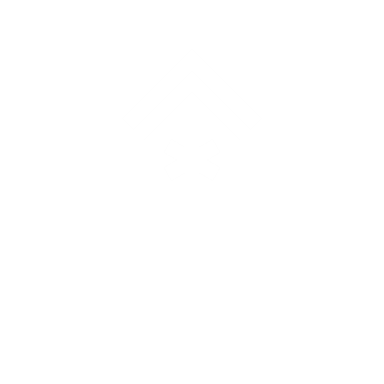 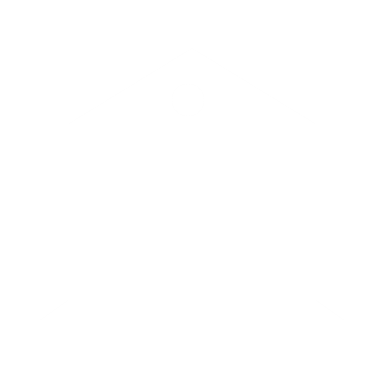 OR
Lease Competition*
*VA Rule of Two Required
[Speaker Notes: Talking Points: 

This flow diagram provides a pictorial for a typical lease. The lease starts with a space need based on projected workload demand; submission and approval through SCIP, out-of-cycles are allowed; for Prospectus Level Leases, budget submission and VA and GSA’s Committees Resolutions; GSA delegation; market research to meet VA’s lease requirements, which includes discussions with the academic affiliate; determination if the sole source by the approved academic affiliate is acceptable, and the awards the lease.

The only difference in the lease process for approved academic affiliates is that at the Determination stage, if the academic affiliate is an approved affiliate, has a rate that is comparable to the market, and can meet VA’s technical requirements, a sole source lease contract can be executed. If not, the lease must be competitively procured following VA Rule of Two requirements.]
Sec. 704 – How it Works - Sole Source Lease from Affiliate for New VA Space
Affiliate Responsibilities
Identify owned or controlled assets to meet VA-defined technical project requirements
Complete response to Request for Lease Proposal (RLP)
Renovate or construct new space for VA use
Provide facility management (pursuant to the terms of the lease)
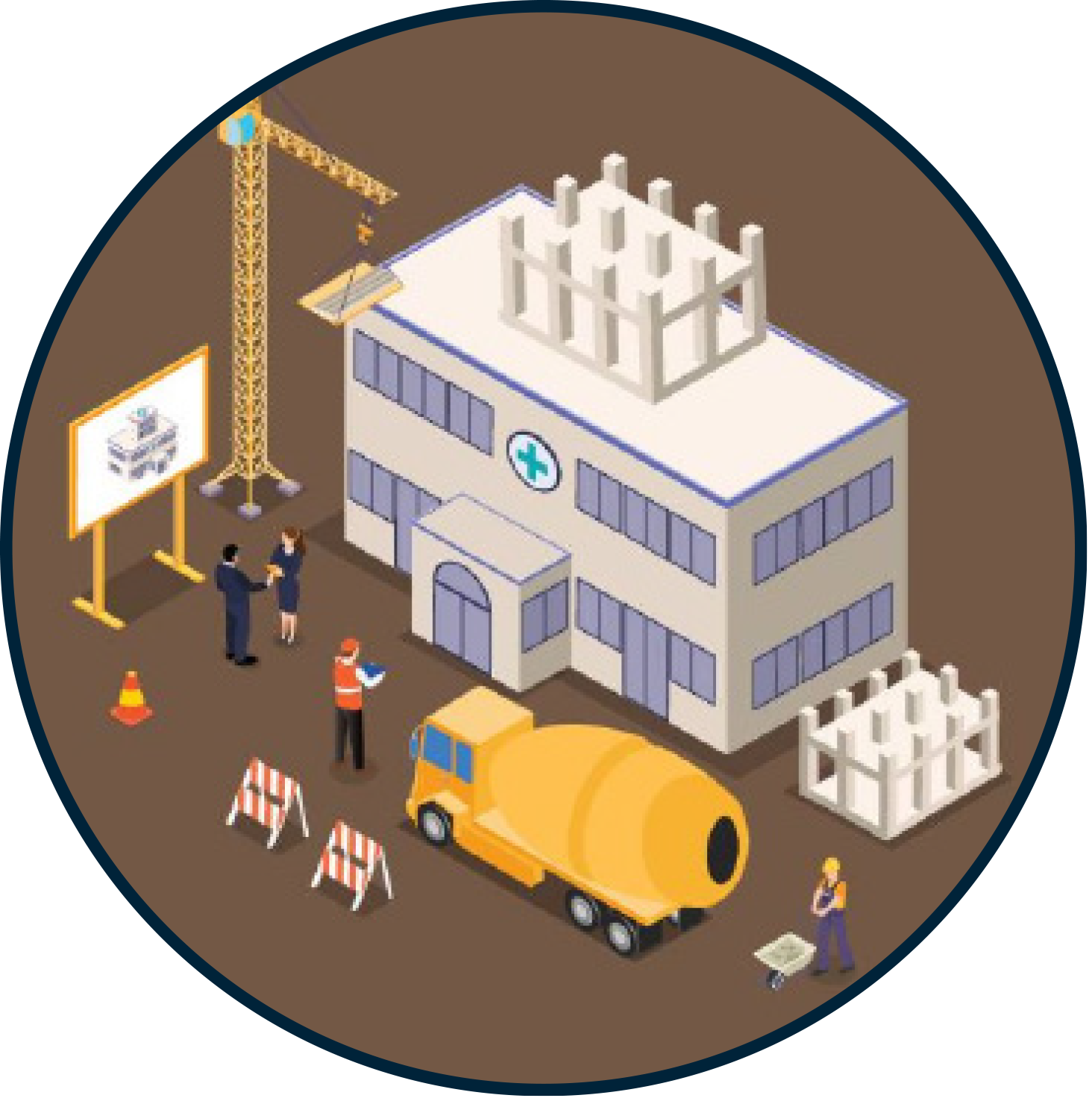 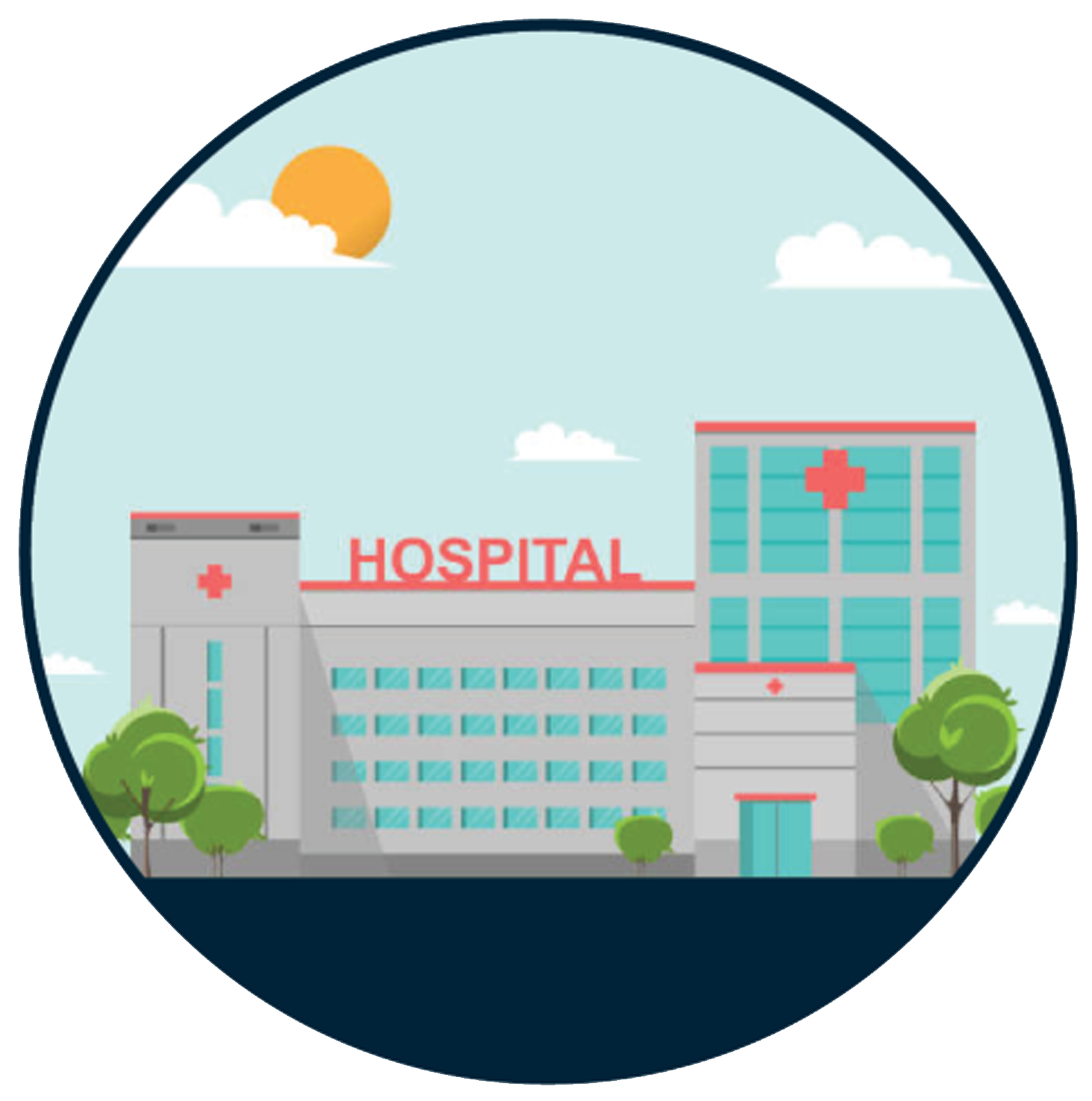 6
Negotiations With Identified Affiliate
VA Wing
9
8
2
1
4
5
3
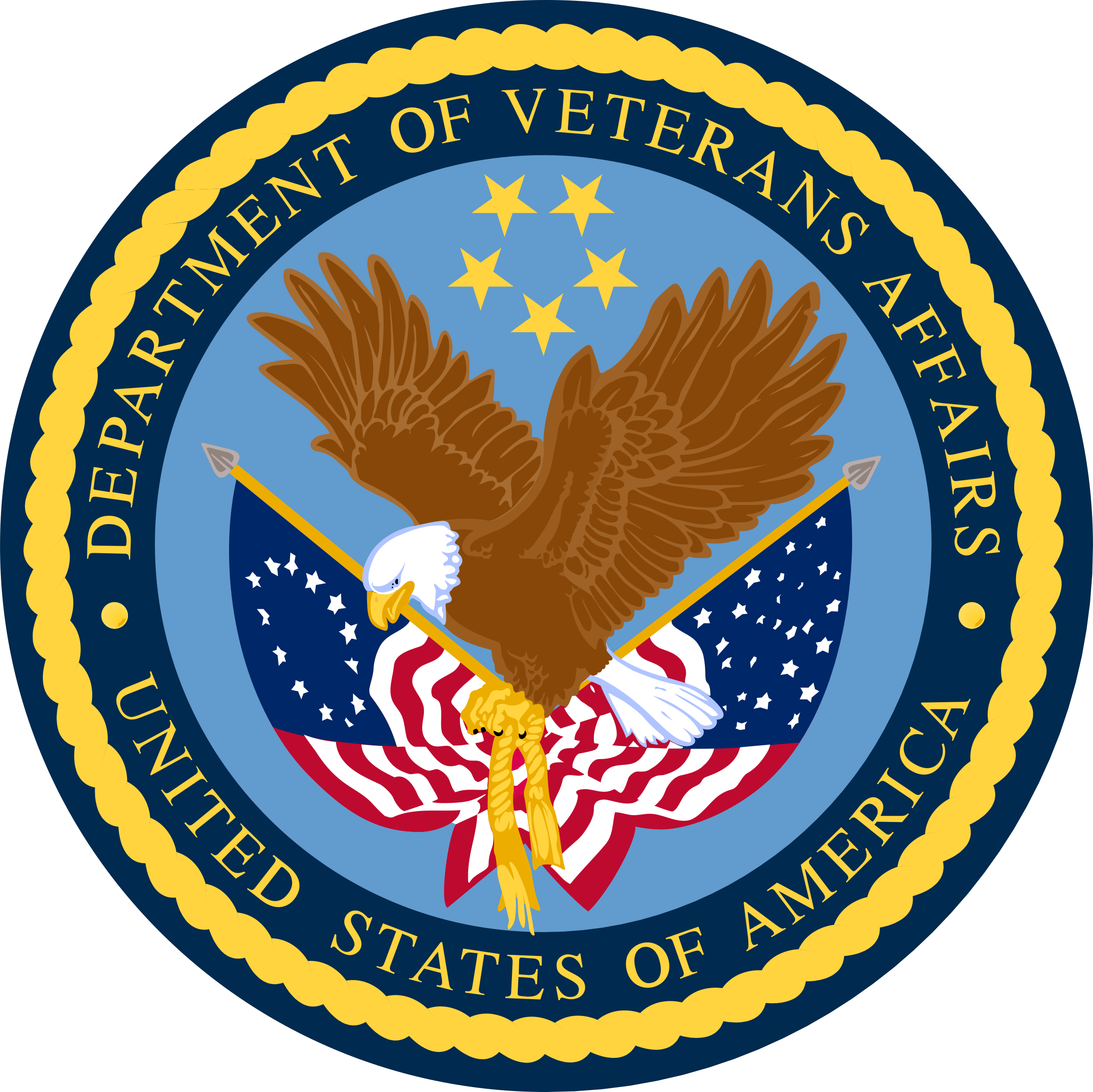 Affiliate Hospital
7
Identify need, capital investment planning, VA Budget, Congressional Resolutions, and GSA delegation
Gauge opportunities to meet requirements, develop acquisition package
 
If sole source with affiliate, prepare Request for Lease Proposal (RLP) for affiliate submission
Activate, staff, operate and maintain space
Pay rent to affiliate
Provide direct patient care1
Complete internal VA approvals

 Negotiate Sole Source RLP Lease with affiliate1
Conduct market research
VA Responsibilities
1 Any HealthCare Resource sharing must be executed separately through a Sharing Agreement under 38 USC 8153
[Speaker Notes: Scenario Overview:
In this scenario VA leases a facility directly from an affiliate under a sole source lease

Standard VA lease terms would apply including VA rent and tenant improvement as only funding sources

The affiliate could either construct the building, or rehabilitate an existing building on land that they own or control  

VA would provide all direct patient care (unless a sharing agreement were executed separately)

PACT Act Enabler
Enables sole source agreements with affiliates

Notable restrictions:
Any healthcare/other sharing executed separately through an agreement under 38 USC 8153

All leases need standard approvals - including SCIP and GSA delegation - prior to proceeding

Still subject to Prospectus thresholds for leases above $3.613 million in annual rent

Special justification for sole source must be completed – policy provided by ORP]
Affiliate Information Sheet (Part 1)
How Can Affiliates Participate in Real Property Partnerships?
1
Affiliate engages VAMC in assessment of VA real property/space needs
Engages VAMC leadership to determine and understand VA existing or emerging real property space requirements:
Recognizes shared common missions.
Discusses VA real property needs for clinical, research, education, or administrative space.
Identifies potential for VA to lease space for VA’s exclusive use.
2
Affiliate identifies resources and opportunities
Identifies current or potential affiliate-owned or controlled assets to meet VA-defined technical space requirements as approved through the VA capital planning process.
Engages VAMC leadership to discuss existing or new affiliate assets that may meet VA lease requirements.  These assets could be:
Construction of a new facility, unit or other subdivision.
 An existing facility, unit or other subdivision of an existing building (that may be renovated for VA’s exclusive use).

Identifies an integrated project team to manage relationships and actions between the two parties (affiliate and VA) for the duration of the project/lease.
Discusses any potential associated Healthcare Resource sharing – noting that this must executed separately from the space lease, through an agreement under 38 USC 8153.
Affiliate Information Sheet (Part 2)
3
VA Initiates Acquisition Process
VA evaluates potential courses of action for acquisition.  If sole-source to affiliate is selected, VA prepares justification and prepares acquisition package for approvals. 

Upon approval of VA’s lease, VA’s Lease Contracting Officer provides the affiliate VA’s Lease templates, which outline terms and conditions and roles and responsibilities.
4
Affiliate participates in VA acquisition process
Responds to VA Request for Lease Proposal

Affiliate responds to proposal outlining how they will meet VA’s terms and conditions and costs for the lease.   (Note:  Affiliate proposal must have fair and reasonable cost in relation to market.)

Negotiations

Enters into lease negotiations with VA.
Provides documentation as required by VA, including any questioned costs.

Lease Award 

Resultant lease award signed by both the affiliate and VA.
5
Affiliate Executes Project and VA Occupies Leased Space
Renovates or constructs space for exclusive VA use.
Upon lease commencement, provides facility management (pursuant to terms of the lease).
Communicates with VA often and on a consistent basis.
Regularly assesses lease to inform decisions about the lessee-lessor relationship for current and future needs.
Q&A / Frequently Asked Questions
Frequently Asked Questions
A   Definitions:
Q:  The PACT Act allows the Secretary to enter into a lease with a covered entity, what is included in “covered entity” definition? 
A:  The proposed lessor is a covered entity, meaning a unit or subdivision of a State, local, or municipal government, public or nonprofit agency, institution, or organization, or other institution or organization as the Secretary considers appropriate that owns property controlled by an academic affiliate to be leased under this subsection.
Q:   Can Healthcare/other services/sharing be included in the lease?
A:  No.   Any healthcare/other sharing executed separately through a “Sharing Agreement” under 38 USC 8153.  
Q:   Can space at more than one location/address with the same affiliate be included in the lease?
A:  No. The standard process, including SCIP and GSA delegation, is required for each (individual) space lease.   
Q:   Must an entity have a current Affiliation Agreement to qualify for a lease under Section 704?
A:  No. The entity does not need to be listed in OAA’s current GME listing, however:
they need to qualify under the definition of academic affiliate in 38 USC § 7302(d) (see Appendix A for definition); 
and 
as part of the lease acquisition process, VA must secure confirmation from OAA that the entity is “VA academic affiliate eligible” for the lease procurement, and that documentation must be included in the lease contract file.
Frequently Asked Questions
B   Space Requirements:

Q:  Do all space requirements need to go through all VA capital planning processes? 
A: Yes, the standard VA processes, including Strategic Capital Investment Planning (SCIP) and GSA delegation, is required for all leases, regardless of size.
Q:  What if space requirement is 20k sq ft and affiliate has 15k sq ft available?
A:  VA may reevaluate space requirements to determine whether reduced space is acceptable to meet the requirement.  If the reduced space is acceptable, VA may proceed into lease negotiations/award.  However, if the reduced amount of space is not acceptable, then VA must compete the requirement.
Q:  Will compliance with VA seismic requirements be required?
A:  Yes, if compliance with VA Standards of Seismic Safety for Existing Federally Owned and Leased Buildings cannot be met, lease competition will be required.
Q:  Will compliance with VA life safety/physical security be required?
A:  Yes, if compliance with VA life safety/physical security cannot be met, either a lease competition will be required, or a waiver process must be pursued with the VHA Physical Security Committee.
Frequently Asked Questions
C   Process:
Q:   Can a sole source lease be awarded if academic affiliate’s proposed rental rates are determined to not be cost beneficial?
A:  No.  If the proposed sole source rental rates are determined to not be cost beneficial, a lease competition is required.    
Q:   Are there special forms that VA needs to complete for a sole source lease to an affiliate under the PACT Act?
A:  Yes. An approved Justification of sole source lease must be completed. This includes market research and documentation of fair and reasonable price.
Appendices
Appendix A:  Definitions
Appendix B:  How it Works – Detailed Sample Scenarios
Appendix C:  Links to Additional Resources
Appendix ADefinitions
Definitions
Academic Affiliate:  Defined for purposes of PACT Act as an institution or organization described in section 38 USC 7302(d) – which includes:  
(d)The Secretary shall carry out subsection (a) in cooperation with the following institutions and organizations:
(1)Schools of medicine, osteopathy, dentistry, nursing, pharmacy, optometry, podiatry, public health, or allied health professions.
(2)Other institutions of higher learning.
(3)Medical centers.
(4)Academic health centers.
(5)Hospitals.
(6)Such other public or nonprofit agencies, institutions, or organizations as the Secretary considers appropriate.

Covered Entity:  Defined for purposes of PACT Act as, “A unit or subdivision of a State, local, or municipal government, public or nonprofit agency, institution, or organization, or other institution or organization as the Secretary considers appropriate that owns property controlled by an academic affiliate to be leased under this subsection.”
Definitions (continued)
Major Level Lease: The term “major lease” or “major level lease” means the net average annual rent for the term of the lease (including option periods and excluding the cost of services) is equal to or greater than the prospectus level threshold amount for the fiscal year in which award is to be made, requiring the prior submission and approval of a prospectus. The prospectus threshold for VA is the “major medical facility lease threshold” as defined in 38 U.S.C. § 8104(a)(3)(B), excluding the cost of services. 
Mid-Level Lease: The term “mid-level lease” means leases exceeding $1,000,000 in annual unserviced rent (net average annual rent for the term of the lease, including option periods and excluding the cost of services). 
Minor Lease: The term “minor lease” or “minor level lease” means leases of $1,000,000 or less in annual unserviced rent (net average annual rent for the term of the lease, including option periods and excluding the cost of services).
Appendix BHow it Works – Detailed Sample Scenarios
Sec. 704 – Scenario 1: Sole Source Lease from Affiliate for New VA Ambulatory Care Building
Affiliate Responsibilities
Provide (or contract for) Facility Management/ Operations pursuant to the terms of the lease
Respond to market research5 

Identify owned or controlled assets available to meet VA-defined technical project requirements
Secure Financing (Private Capital) 

Construct clinic facility for VA use 

Successful commissioning report
Complete response to Request for Lease Proposal
6
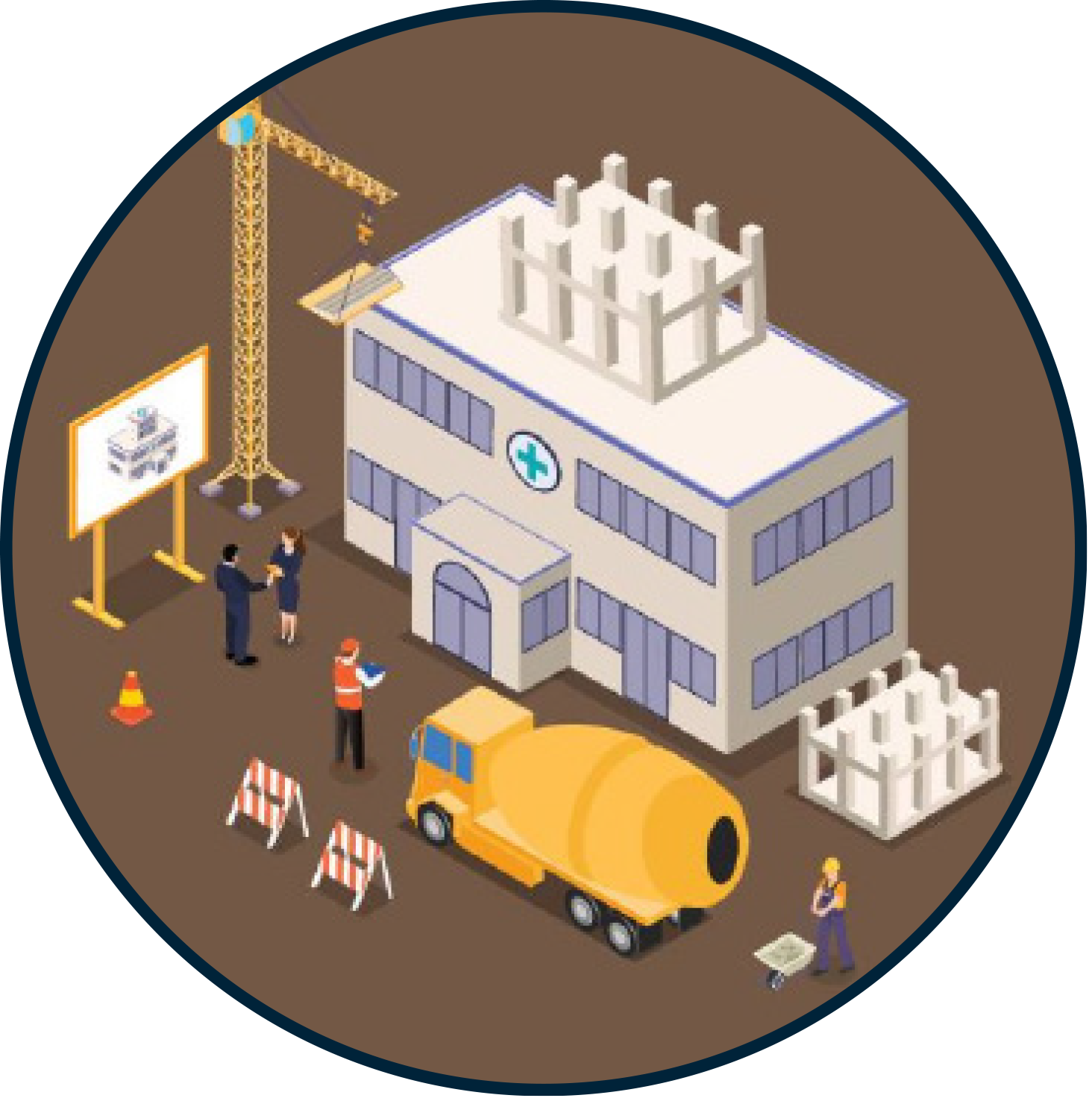 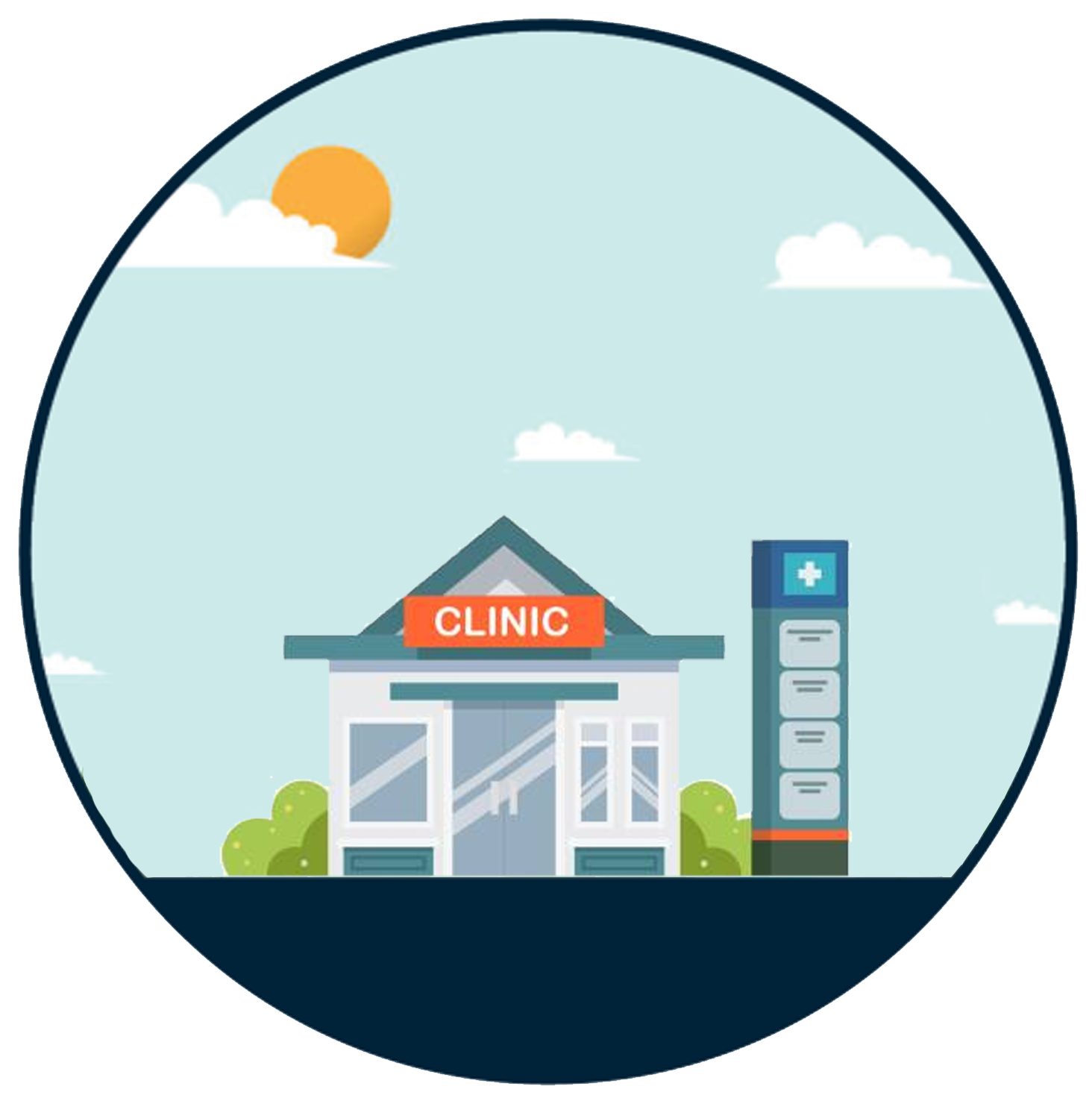 Negotiations With Identified Affiliate
9
1
8
55
35
45
25
7
Identify/Define VA facility need, submit for approvals1

Define technical project requirements
Review market research to gauge opportunities to meet VA technical requirements

Develop acquisition package
 
If sole source with affiliate, Request for Lease Proposal for affiliate submission3,5
Complete internal VA approvals

 Negotiate Sole Source Lease Agreement with Affiliate to construct new clinic for VA use3,4,5
Activate, staff, operate and maintain VA Clinic4
(VA pays rent to affiliate)
VA Provides Direct Patient Care4
Conduct market research, 
gauge potential courses of action;5
Complete Prospectus if required2
VA Responsibilities
APPROVAL POINTS
1 Requirements must be submitted by VHA through SCIP, be included in Budget Vol. IV (https://www.va.gov/budget/products.asp), and receive GSA delegation prior to proceeding with lease.
2 Prospectus and Congressional Resolution required for all leases above GSA Prospectus threshold  
3 Sole source justification must be completed according to policy (form provided by ORP)
4 Any Healthcare Resource sharing must be executed separately through a Sharing Agreement under 38 USC 8153
5 Steps 2 through 5 represent contracting/procurement/acquisition process for the lease
= OGC
= VHA / VHA MSO/Affiliate
VHA USH, 
VAOB, VAEB
=
= ORP/CFM
= OAEM
[Speaker Notes: Scenario Overview:
In this scenario VA leases an ambulatory care building directly from an affiliate under a sole source lease

Standard VA lease terms would apply including VA rent and tenant improvement as only funding sources

The affiliate could either construct the building, or rehabilitate an existing building on land that they own or control  

VA would provide all direct patient care (unless a sharing agreement were executed separately)

PACT Act Enabler
Enables sole source agreements with affiliates, CFM will continue to execute all leases above $1m in net average annual rent

Notable restrictions:
Any healthcare/other sharing executed separately through a Sharing Agreement under 38 USC 8153

All leases need standard approvals - including SCIP and GSA delegation - prior to proceeding

Still subject to Prospectus thresholds for leases above $3.613 million in annual rent

Special justification for sole source must be completed – Justification for Other than Full and Open Competition available from ORP]
Sec. 704 - Scenario 2: Sole Source Lease from Affiliate for 7,000 RSF of Specialty Care Space for Eye Clinic (below Simplified Lease Acquisition Threshold)
Affiliate Responsibilities
Provide (or contract for) Facility Management/ Operations pursuant to the terms of the lease
Respond to market research4  

Identify existing (or new) clinical space available within delineated area

Tenant improvements are needed to the space to accommodate VA’s requirements
Secure Financing (Private Capital) 

Renovate (or build) space for VA use 

Successful commissioning report (if required)
Complete response to Request for Lease Proposal
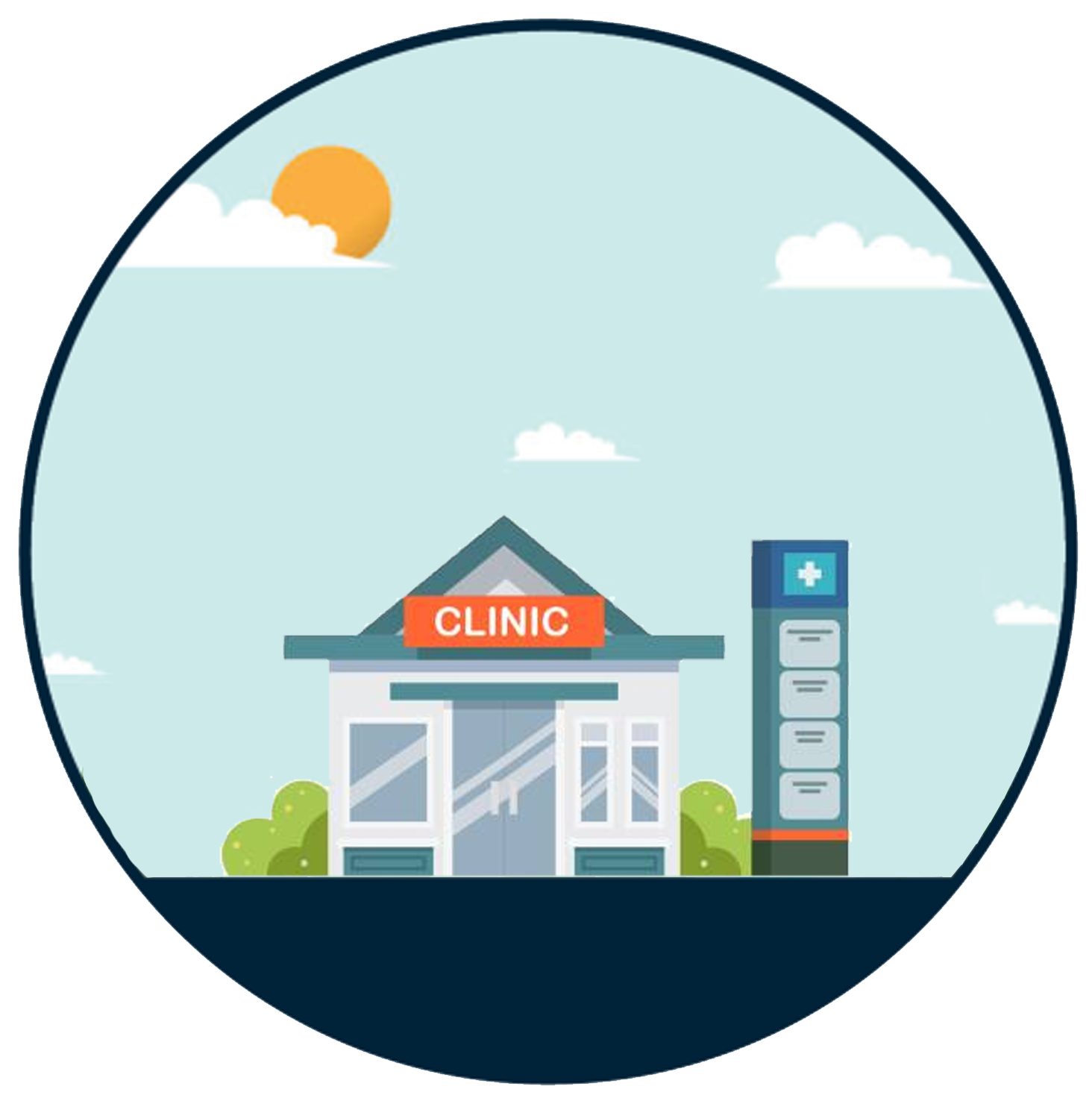 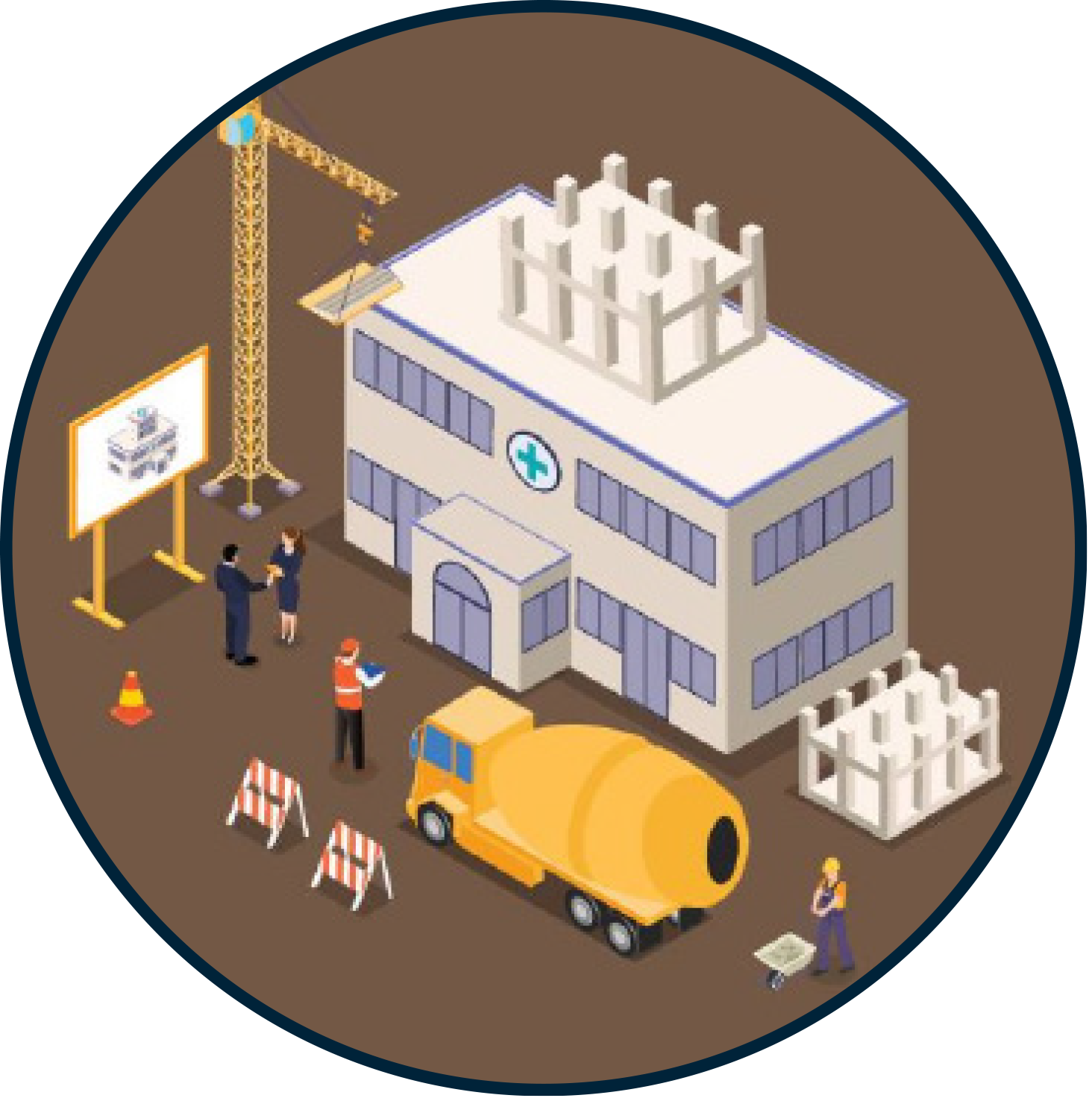 6
Negotiations With Identified Affiliate
9
8
25
35
55
1
45
7
Occupy Space3 
(VA Staff)
Identified need for 7,000 rentable square feet of specialty care space for an Eye Clinic in local vicinity, submit for approvals1
Review market research and identified affiliate space 

Develop acquisition package for 7,000 RSF of  Eye Clinic space (no healthcare resource sharing required)
 
If sole source with affiliate, develop Simplified Lease Acquisition Threshold (SLAT) memo and Request for Lease Proposal for affiliate submission 4
Complete internal VA approvals

Review RLP submission and confirm space meets seismic, physical security, ABAAS, and fire/life safety requirements

 Negotiate Sole Source Lease Agreement with Affiliate for Eye Clinic space2,3,4
Activate, staff, operate and space3
(VA pays rent to affiliate)
Conduct market research, 
gauge potential courses of action; 4
VA Responsibilities
APPROVAL POINTS
1 Requirements must be submitted by VHA through SCIP, be included in Budget Vol. IV (https://www.va.gov/budget/products.asp), and receive GSA delegation prior to proceeding with lease.
2 Sole source justification must be completed according to policy (form provided by ORP)
3 Any Healthcare Resource sharing must be executed separately through a “Sharing Agreement” under 38 USC 8153
4 Steps 2 through 5 represent contracting/procurement/acquisition process for the lease
= OGC
= VHA / VHA MSO/Affiliate
VHA USH, 
VAOB, VAEB
=
= ORP/CFM
= OAEM
[Speaker Notes: Scenario Overview:
In this scenario VA leases Eye Clinic space directly from an affiliate under a sole source lease

Standard VA lease terms would apply including VA rent and tenant improvement as only funding sources

The affiliate could either construct the eye clinic space, or rehabilitate an existing building on land that they own or control  

PACT Act Enabler
Enables sole source agreements with affiliates

Notable restrictions:
Any healthcare/other sharing executed separately through a Sharing Agreement under 38 USC 8153

All leases need standard approvals - including SCIP and GSA delegation - prior to proceeding

Special justification for sole source must be completed – Justification for Other than Full and Open Competition and SLAT memo available from ORP]
Appendix CLinks to Additional Resources
Links to Additional Resources
Agreement Type